ΚΕΦΑΛΑΙΟ 2 :Η ζήτηση των αγαθών.
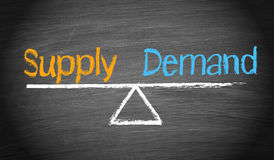 Γιώτη ελευθερία
Οικονομολόγος,MASTER 
Μεταπτυχιακή φοιτήτρια ΑΠΘ
Πόσο κοστίζει ένας καφές σε μια καφετέρια;
Σύμφωνα με έρευνα περίπου 3-3,50 € κατά μέσο όρο .
(εξαρτάται το είδος του καφέ και την περιοχή που βρίσκεται η καφετέρια.)


Πριν δύο χρόνια η τιμή ήταν μειωμένη κατά 1€ 

 
Η αλλαγή της τιμής εξαρτάται από την φορολογία στα είδη εστίασης.
Πως αντέδρασαν λέτε εσείς οι καταναλωτές σ’ αυτό το γεγονός;
Ο Νόμος της Ζήτησης.
Όταν η τιμή ενός αγαθού μειώνεται, αυξάνεται η ζητούμενη ποσότητά του,
και όταν η τιμή του αυξάνεται , μειώνεται η ζητούμενη ποσότητά από αυτό το αγαθό, όταν οι άλλοι προσδιοριστικοί παράγοντες που μπορούν να επηρεά-
σουν  τη ζήτηση παραμένουν σταθεροί (ceteris paribus) .
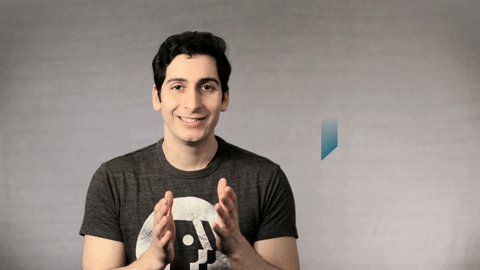 Παράδειγμα βιβλίου :
Ένας καταναλωτής με δεδομένο εισόδημα αγοράζει 4 κιλά πορτοκάλια, όταν η τιμή των πορτοκαλιών είναι 0,3 ευρώ το κιλό. Αν  η τιμή αυξηθεί και γίνει 0,4 ευρώ το κιλό, τότε αγοράζει 3 κιλά. Αν η τιμή μειωθεί και γίνει 0,2 το κιλό , αγοράζει 6 κιλά.

Το παράδειγμα αυτό μπορεί να απεικονιστεί σε διάγραμμα. Για να κάνουμε όμως πιο εύκολα το διάγραμμα ας κάνουμε ένα πινακάκι πρώτα με τις τιμές και τις ζητούμενες ποσότητες.
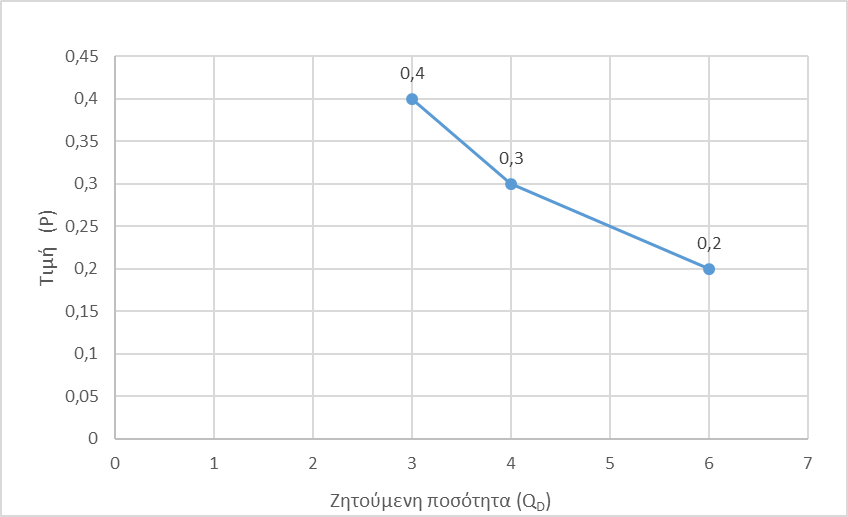 Παρατήρηση :
Ένας άλλος καταναλωτής με διαφορετικές προτιμήσεις ή με διαφορετικό εισόδημα θα αγόραζε στις ίδιες τιμές διαφορετικές ποσότητες πορτοκαλιών, όπως φαίνεται παρακάτω .
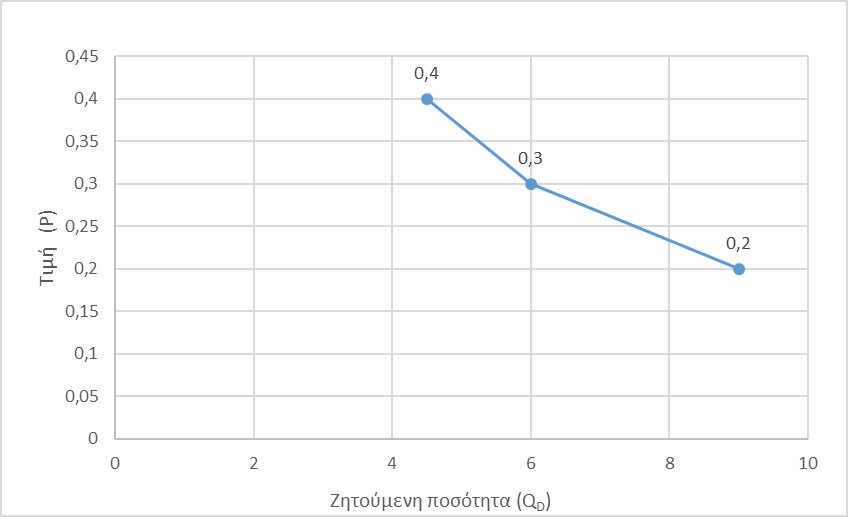 Απορίες ;
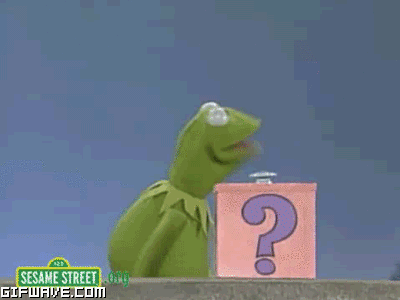 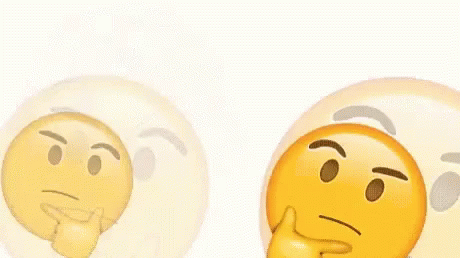 Άσκηση εξάσκησης
Δίνεται ο πίνακας ζήτησης φιαλών νερού ενός καταναλωτή.
Ερωτήματα της άσκησης :
Α) Να σχεδιάσετε την ατομική καμπύλη ζήτησης φιαλών νερού του καταναλωτή.

Β) Που οφείλεται η αρνητική κλίση της καμπύλης ζήτησης ;

Γ) Ποιο είναι το περιεχόμενο του νόμου της ζήτησης και υπό ποια προϋπόθεση ισχύει ο  νόμος αυτός ;
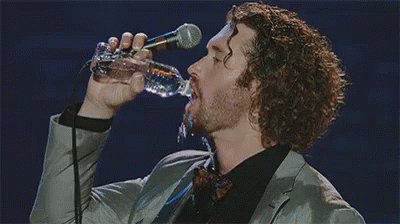 Απάντηση :
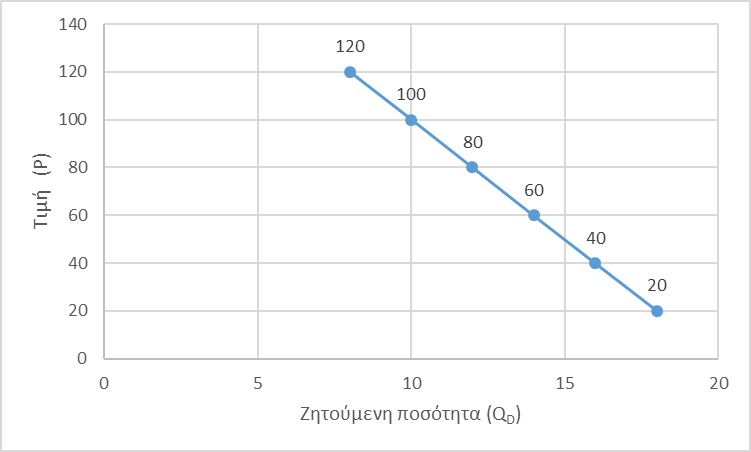 Α)







B) Η καμπύλη ζήτησης έχει αρνητική κλίση επειδή η σχέση που συνδέει την τιμή και τη ζητούμενη ποσότητα, ceteris paribus , είναι αντίστροφη.
Γ)Σύμφωνα με το νόμο της ζήτησης, όταν μειώνεται η τιμή ενός αγαθού, αυξάνεται η ζητούμενη ποσότητα του αγαθού αυτού. Αντιθέτως, όταν αυξάνεται η τιμή ενός αγαθού, μειώνεται η ζητούμενη ποσότητα του αγαθού αυτού. Ο νόμος της ζήτησης ισχύει όταν μεταβάλλεται μόνο η τιμή του αγαθού αυτού και όλοι οι άλλοι παράγοντες που επηρεάζουν τη ζήτηση, παραμένουν σταθεροί.
Ασκήσεις για το σπίτι :
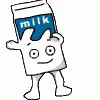 Α)Οι ασκήσεις από το φυλλάδιο …

Β) Έρευνα : Να βρείτε δυο προϊόντα  πού έχουν αλλάξει τιμή τα τελευταία δύο χρόνια και να δείτε αντίστοιχα τι έγινε με την ζήτηση τους.
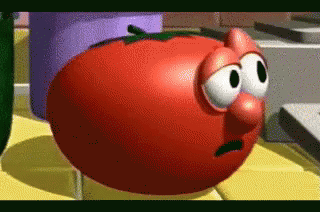 Ευχαριστώ πολύ για την προσοχή σας !!!